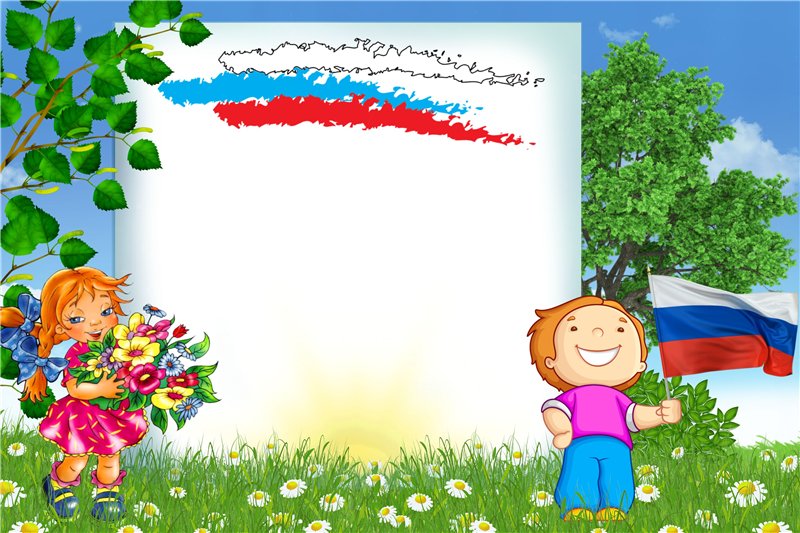 Уголок        нравственно- патриотического                                       воспитания              «Юный патриот»
Подготовили:
Березина А.Ю.
Федорова Д.А.
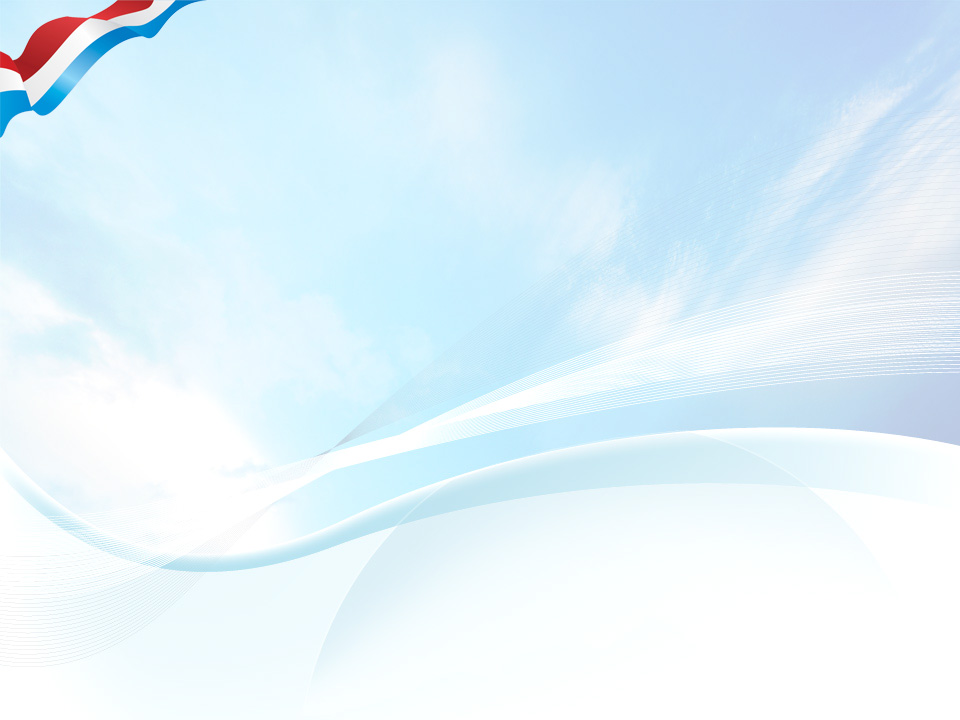 Любовь к родному краю, родной культуре, родной речи начинается с малого - с любви к своей семье, к своему жилищу, к своему детскому саду. Постепенно расширяясь, эта любовь переходит в любовь к Родине, её истории, прошлому и настоящему, ко всему человечеству. 

 Д. С. Лихачев
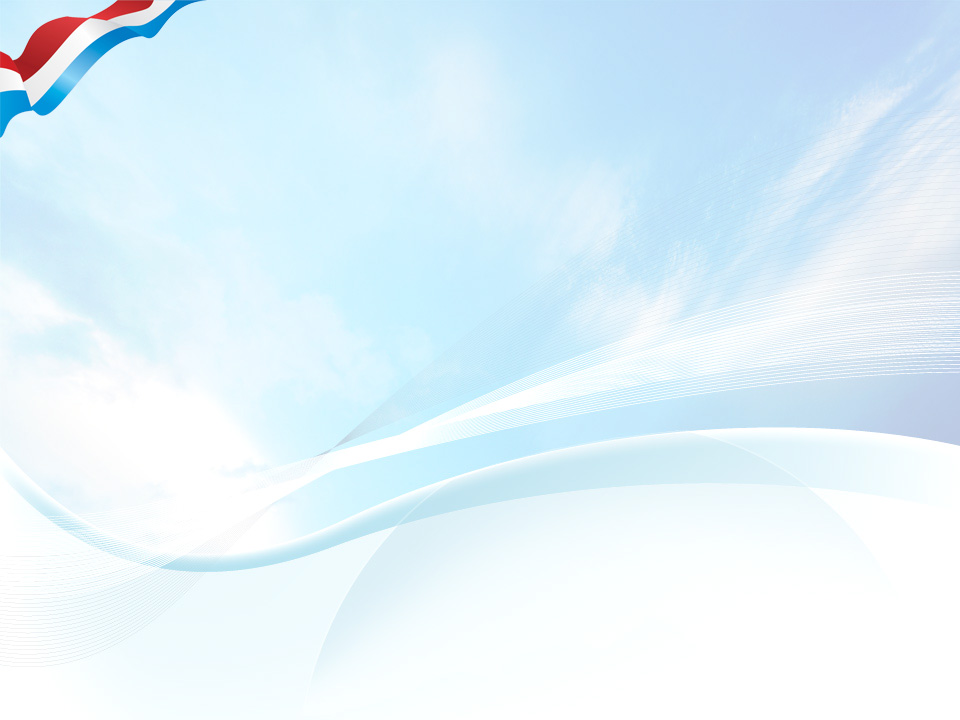 Цель патриотического воспитания  - ознакомление детей с ближайшим окружением.
                                        Задачи:
Постепенное формирование образа «Я»;
Воспитывать внимательное отношение к родным и близким людям.
Знакомить с ближайшим окружением (основными объектами городской инфраструктуры);
Формировать у детей положительное отношение к детскому саду;
Формировать интерес к малой родине и первичные представления о ней;
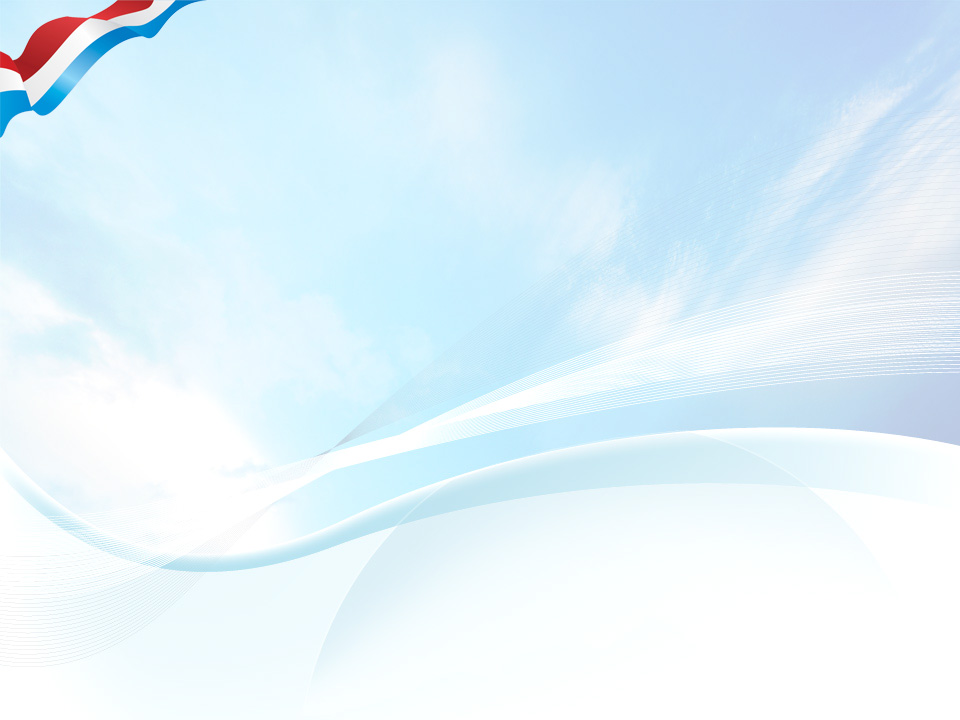 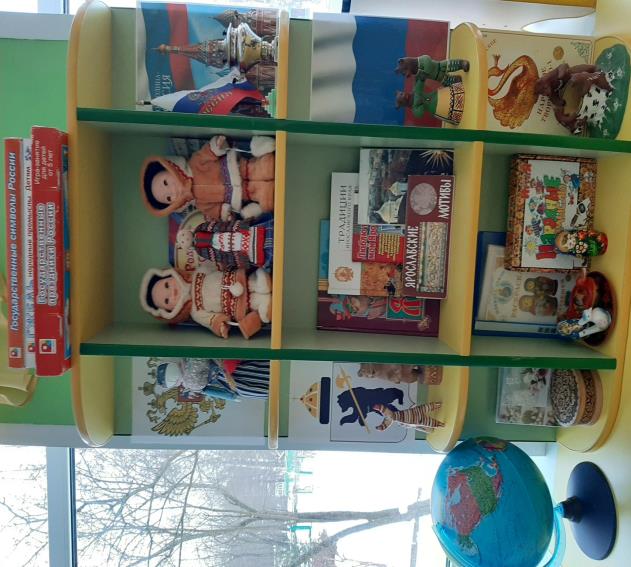 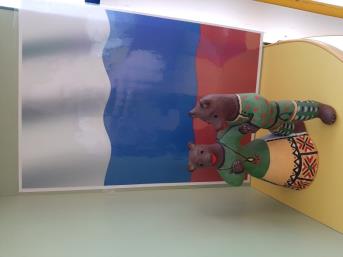 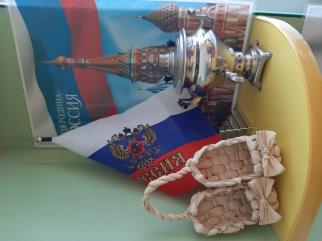 Россия- многонациональная страна
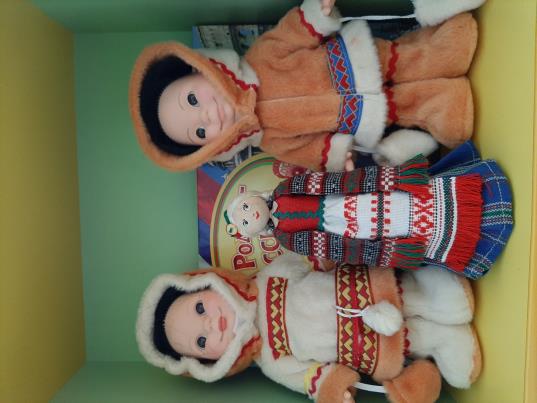 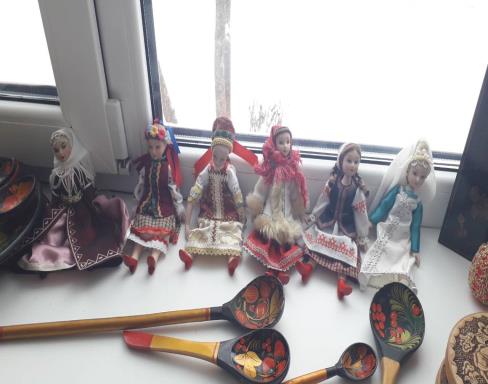 Дидактический материал
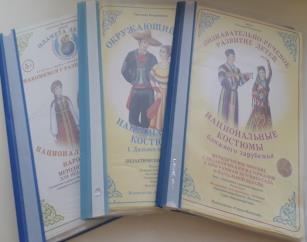 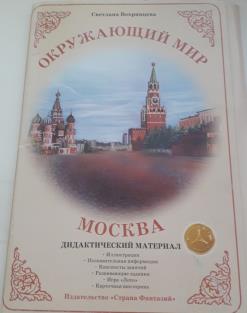 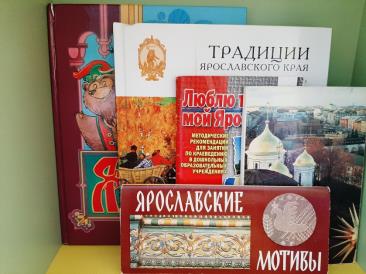 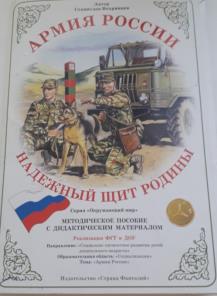 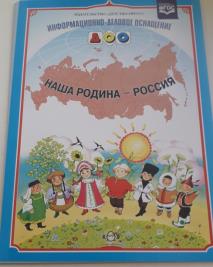 Демонстрационный материал «Беседы по рисункам»
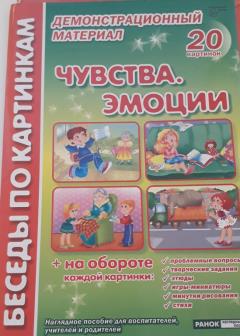 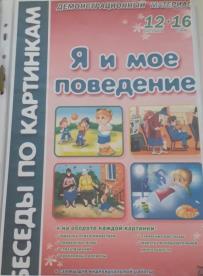 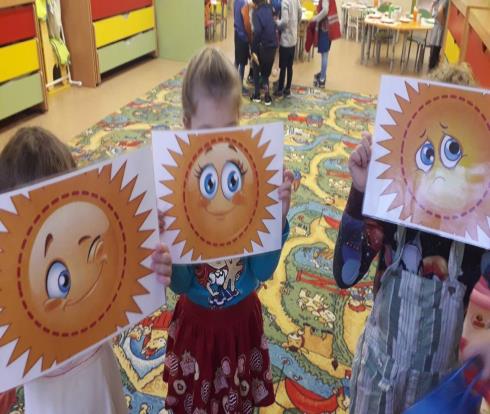 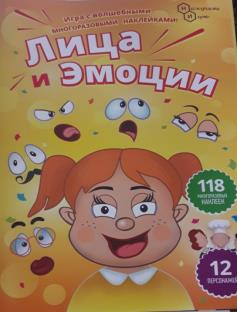 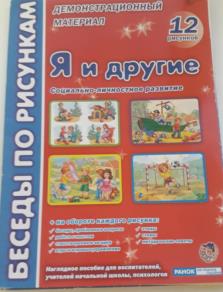 Демонстрационный материал, посвященный Великой победе
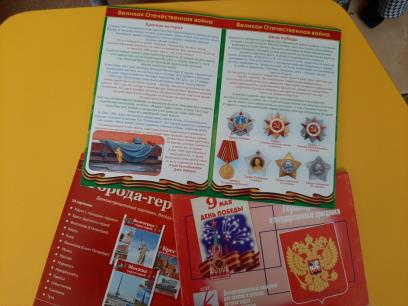 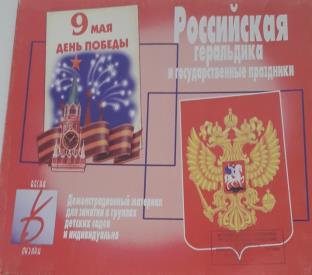 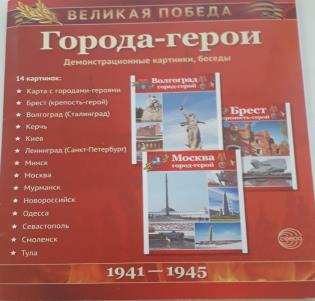 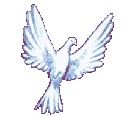 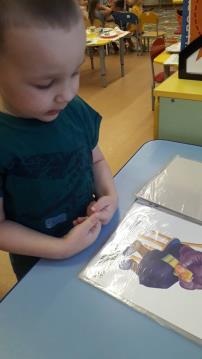 Семья- самое                           важное в жизни ребенка. Патриотическое воспитание начинается с воспитания любви к своим близким
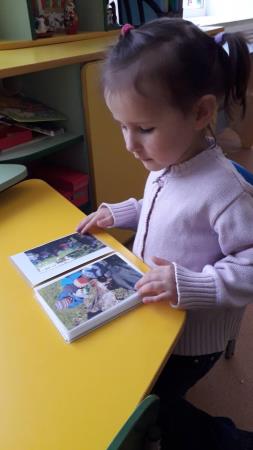 Выставка народных ремесел
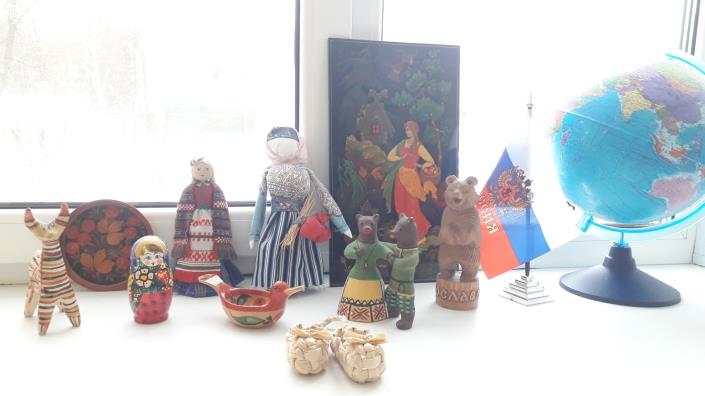 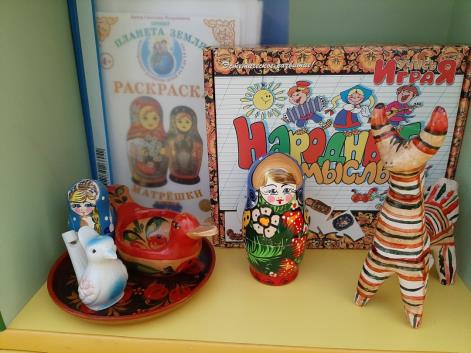 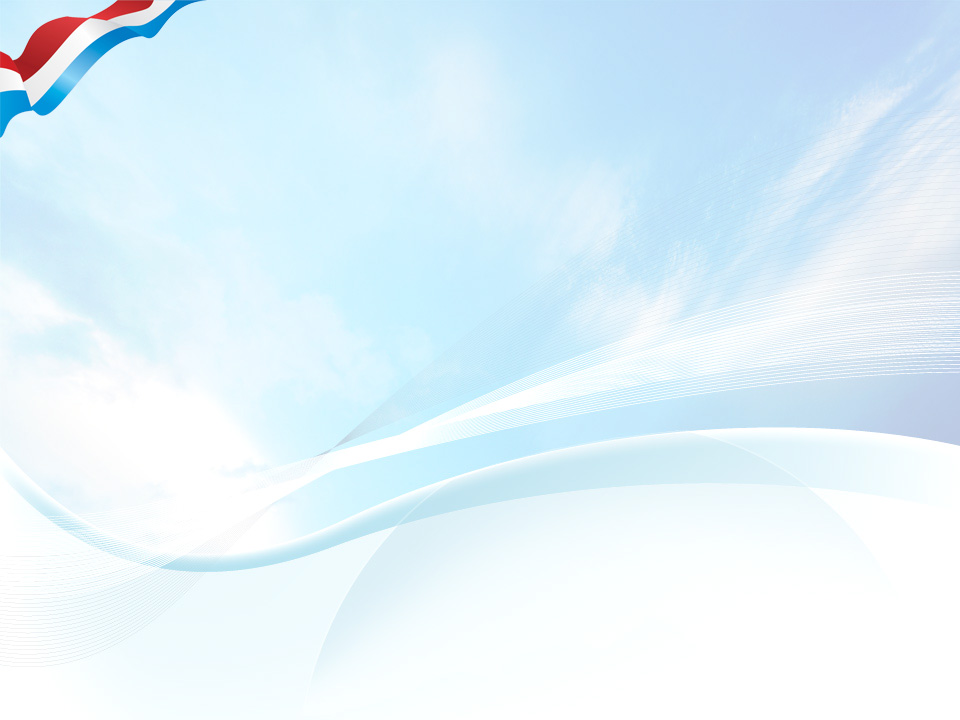 Дидактические игры  ненавязчиво пополняют знания детей
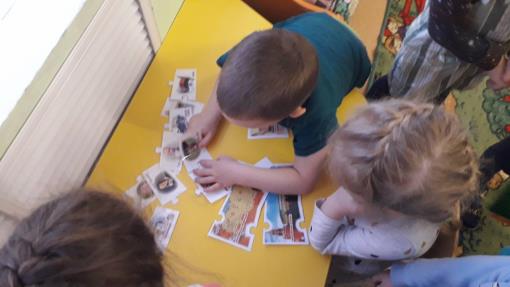 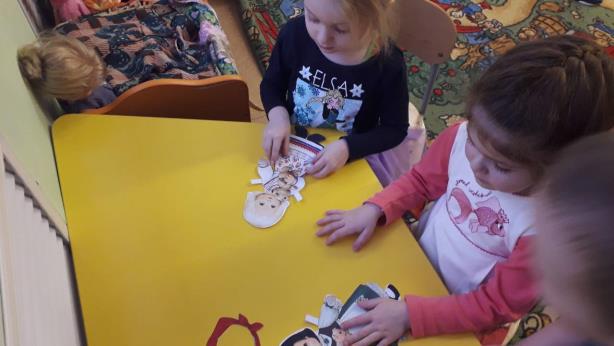 Лэпбук «Россия наша Родина»
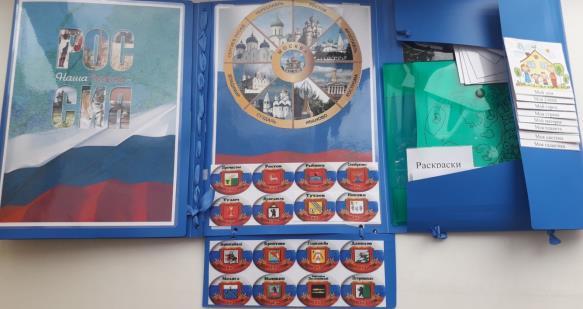 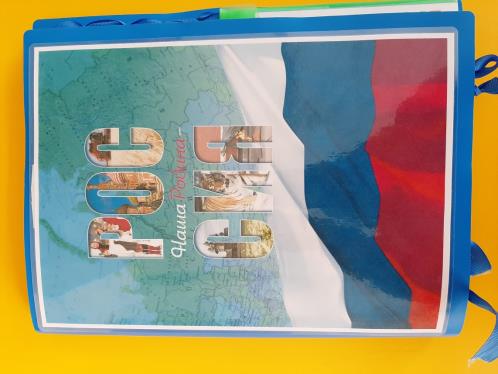 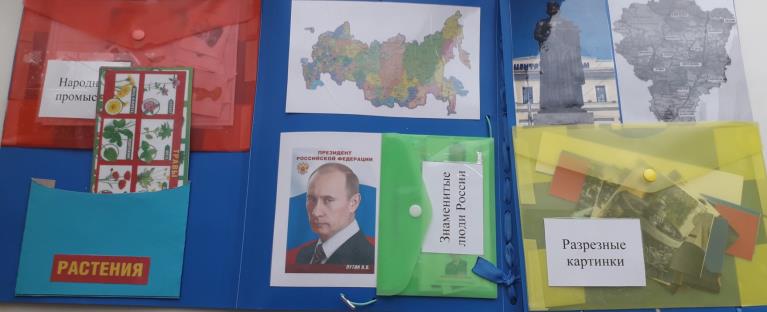 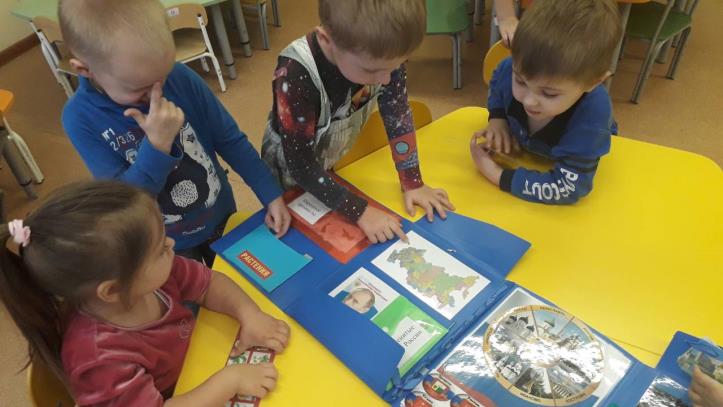 Картотеки
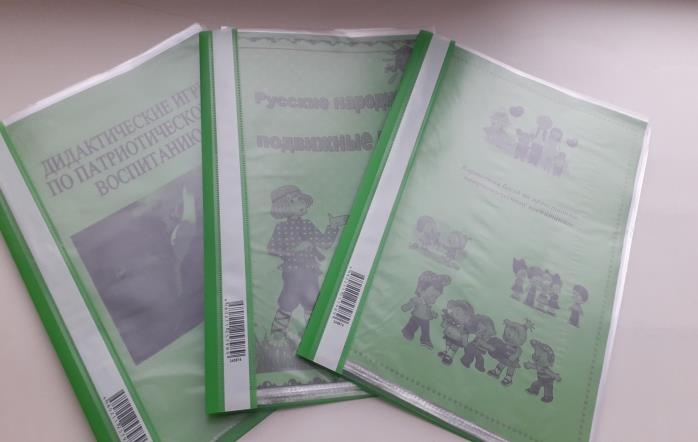 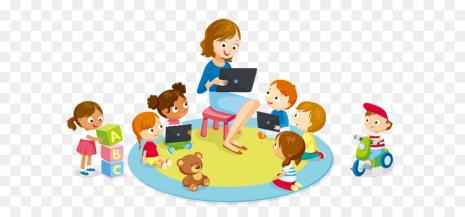 Выставка  предметов  старины
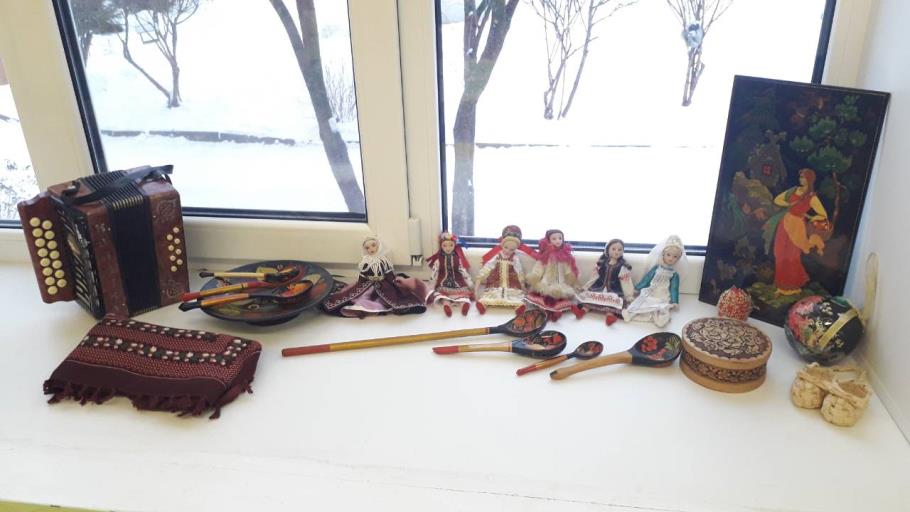 Спасибо за внимание !!
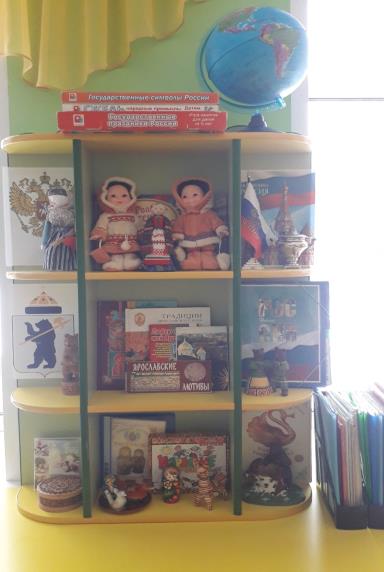 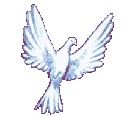 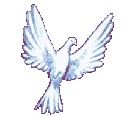